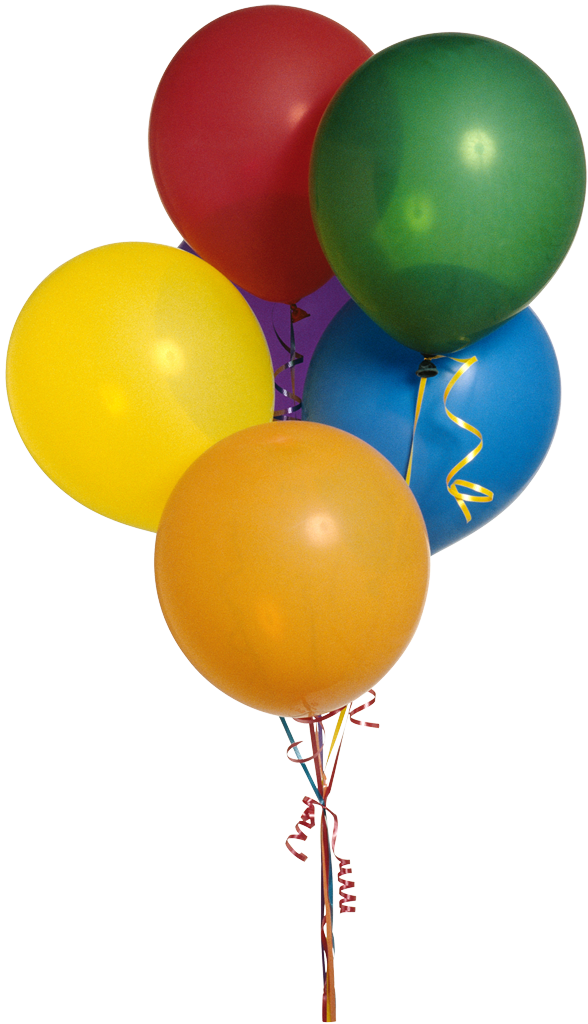 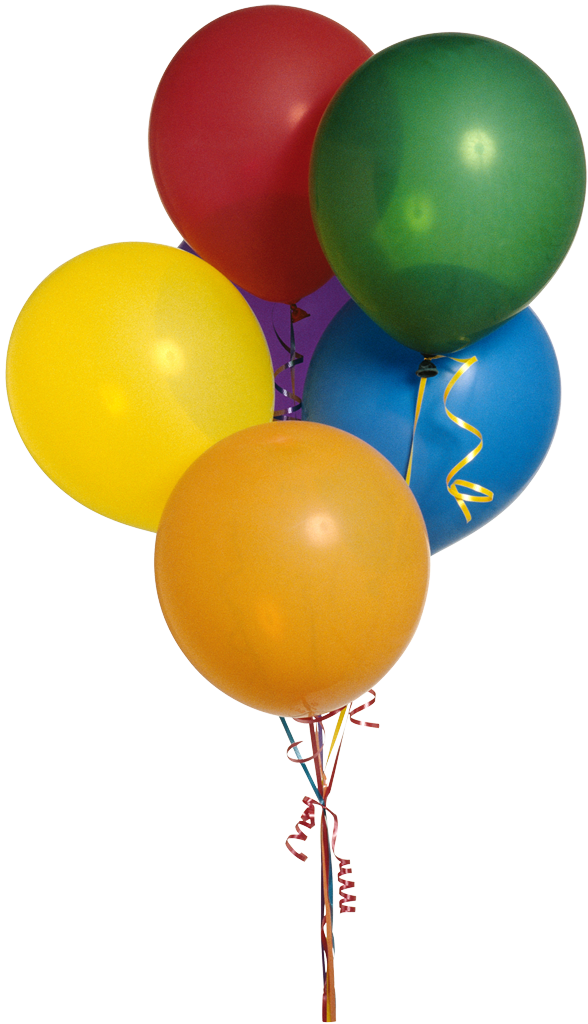 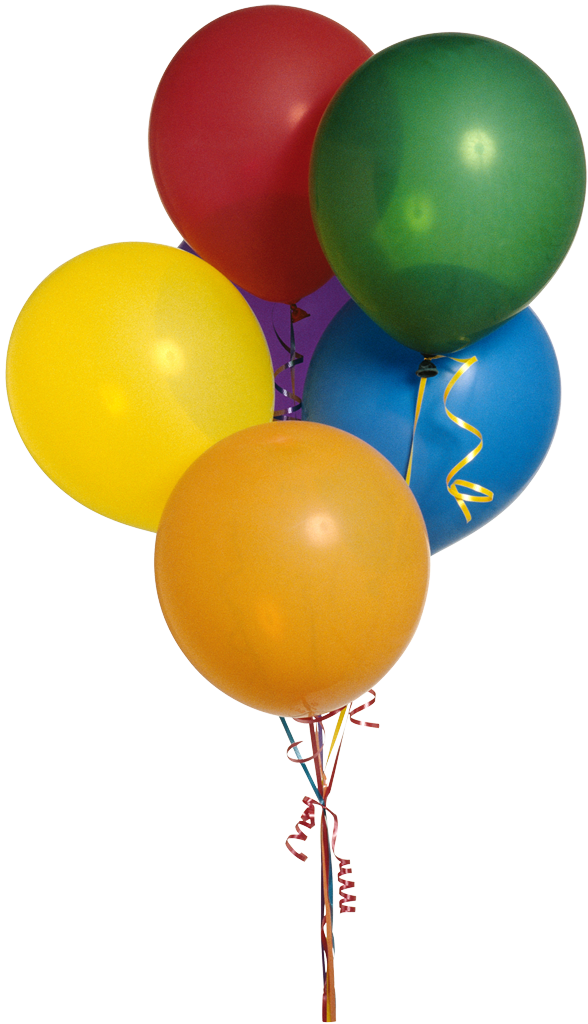 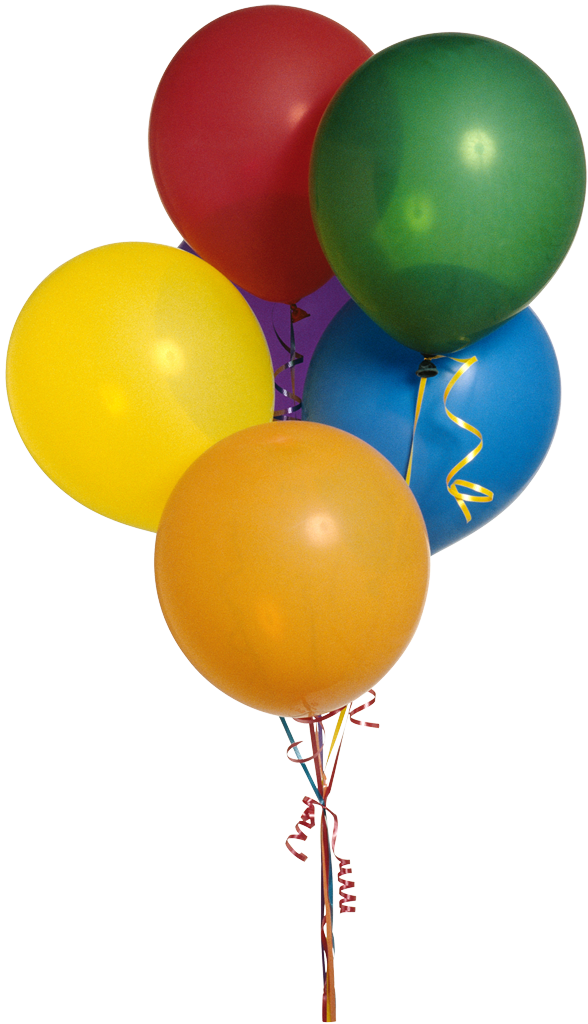 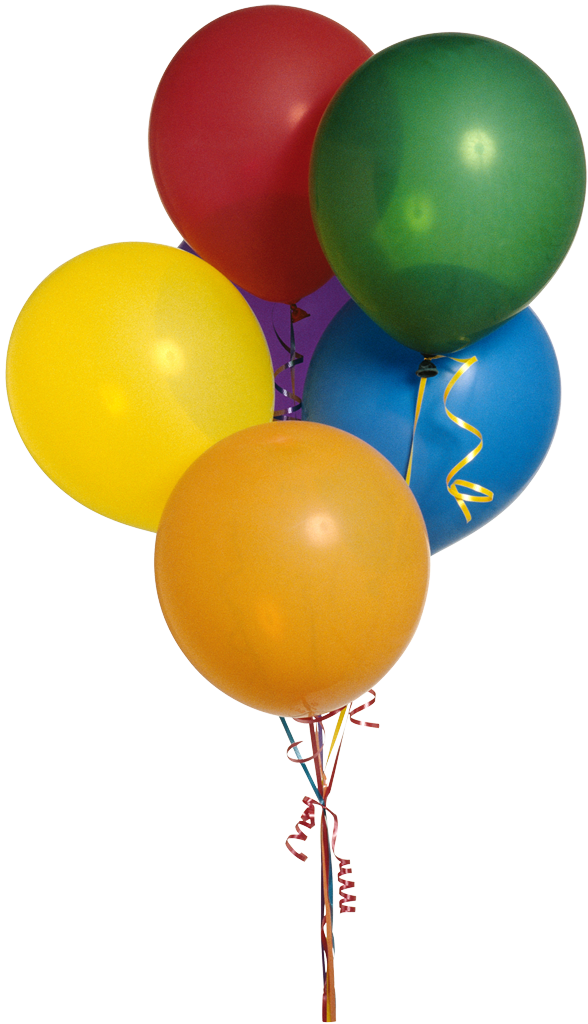 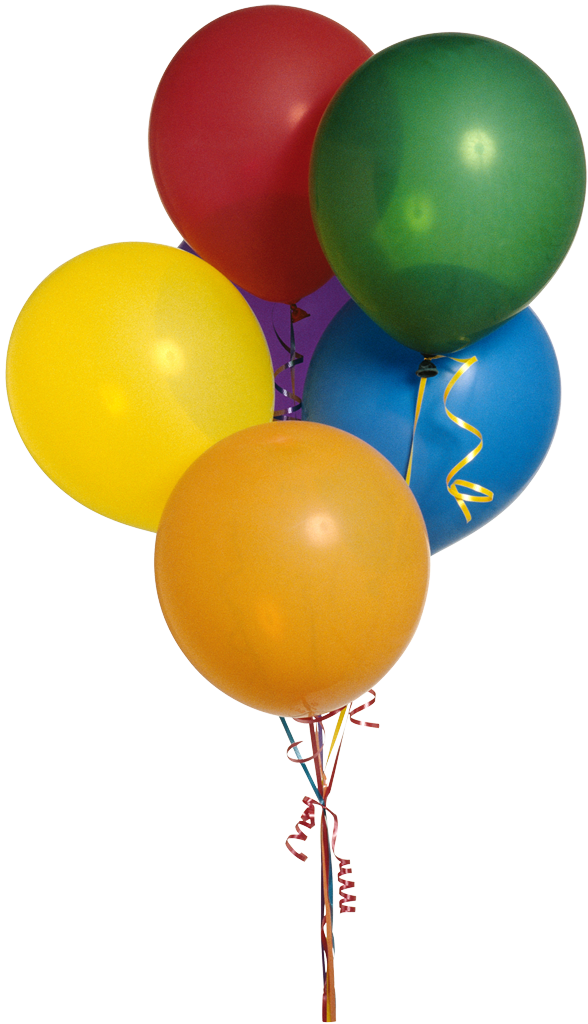 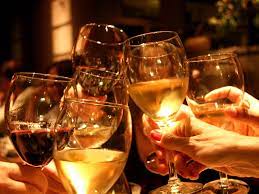 To Miki
Areas & gems
Quantum computation                             
Cryptography                                            
Asynchronous distributed computation    
Analysis of Boolean functions                   
Interactive proofs                                    
Distributed computation                           
Arithmetic & algebraic computation 
…
[Speaker Notes: 15 years , Neighboring offices,  Infinite patience & time, Joint students: Ran, Dorit, Roy, Joint papers,]
Faster parallel algorithms for linear and polynomial algebra

Avi Wigderson
IAS, Princeton

Joint work with Robert Andrews, IAS
Arithmetic complexity – sizerepresenting polynomials (& rational functions)
p
+
F field  (large)
Circuit
×
×
n variables,
deg f <nc
+
+
×
P : ckts of nc-size
zi
zj
zi
c
Inputs, Outputs: coef
f,g F[x]: GCD(f,g) – Euclidean algorithm (300 BC)
X matrix:  Det(X) –  Gaussian elimination  (150 BC)
Many many others once computers arrived.

60&70’s: Parallel comput.  Inherently sequential??
Arithmetic complexity - depthbounded fan-in
p
+
F field
×
×
n variables,
deg f <nc
depth
+
+
×
zi
zj
NCi :  nc-size 
    (log n)i-depth
zi
c
nc-formulae =                                      = nc-circuits

Which problems have fast parallel algorithms?
The golden decade (mid 70s- mid 80s)
Thm[Csanky’76]: Determinant  NC2

Matrix inversion, Solving linear systems, Matrix rank,…All of linear algebra  NC2

Thm[B-vzG-H’82]: GCD  NC2      (linear algebra!)

Thm[Hyafil’79,VSBR]: P = NC2    (depth reduction!)
Every arithmetic algorithm can be Parallelized!
Can we do better?  NC1  (poly-size formulae)?
                               AC0  (constant-depth ckts)?
Arithmetic complexity – sizeUnbounded fan-in
depth
p= (x1+y1)(x2+y2)…(xn+yn)
+
exp(n)
x
……
+
+
x
x
+
x
x2
x2
y2
y1
y2
yn
xn
xn
yn
x1
y1
y1
x1
x2
xn
poly(n)
……
AC0 :  nc-size 
  constant-depth
What is in AC0 ?
What is not in AC0 ?
Symmetric functions in the  roots of a polynomial
More symmetric functions in the  roots of a polynomial
Computing the GCDmulti-linear case
h Filter: h(ri,y) = 0 for i>k
The general case (and beyond)
Book ad
- Published by Princeton University Press

- Free on my website

- Comments welcome!
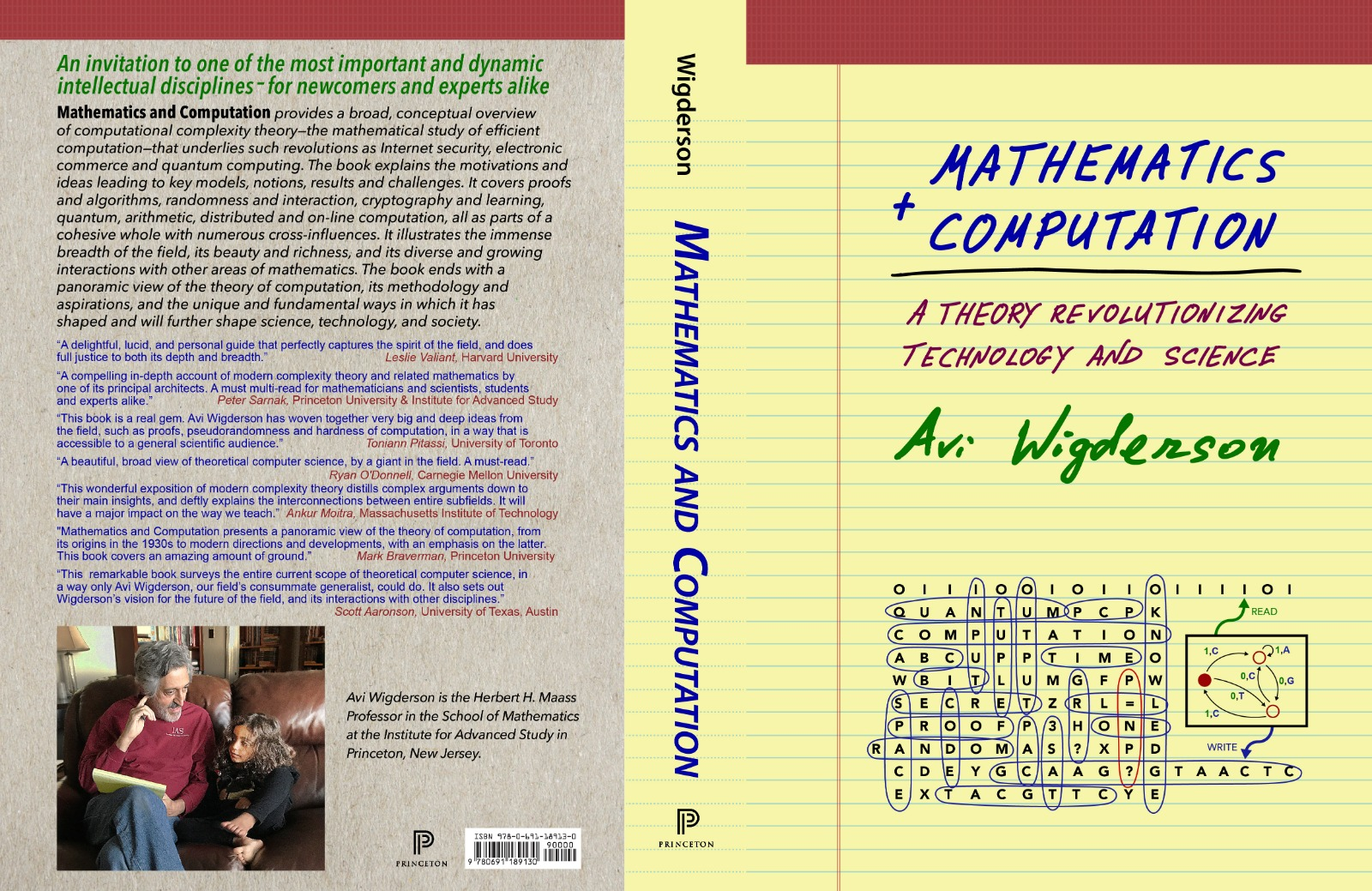